Grammar
LI.   To use conjunctions 
SC.  I can identify conjunctions 
       I can use conjunctions to join two short sentences together
Warm Up
Watch the video and learn more about conjunctions. 
https://www.youtube.com/watch?v=_yarxGq1Ens
Conjunctions
Conjunctions are joining words. 
We use them to join sentences.
The conjunctions and, but, or and because are used to join sentences. 

Do want coffee?
Do you want tea? 
Do you want coffee or tea?

I like the blue hat.
Blue is my favourite colour. 
I like the blue hat because blue is my favourite colour.
Read the sentences.
Say the conjunction in each sentence. 

I am late because I missed the bus. 
You must find the book or you must replace it. 
I will have the cake or the biscuit. 
We went for a run because it was a sunny day.
Copy the sentences and join the sentences with because or or. 

Take a coat.
     It might rain later. 

2. Close the gate. 
    The dog will get out. 

I don’t play football. 
     I don’t like football.
Write sentences of your own using each conjunction.
because _________________________

  or_______________________________

3.  and______________________________

4.  but______________________________
Assessment Time
How did you get on? Choose one way.

Tell me how you feel it went by leaving 
a comment on the blog.

Draw one of the self assessment methods below next to your work.
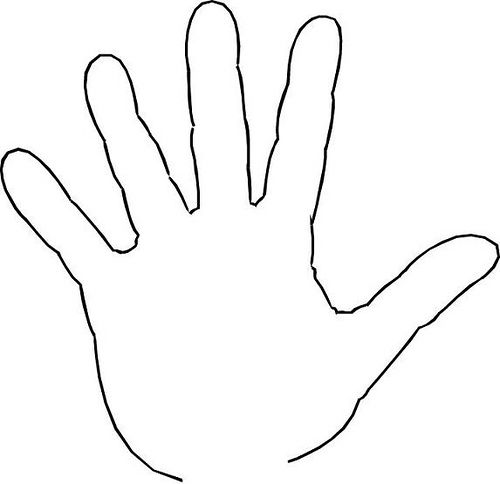 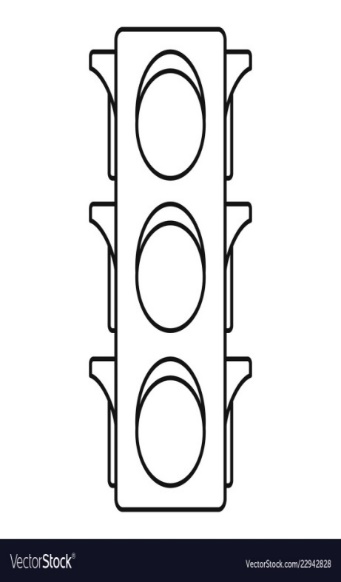 Traffic light 			                                Fist of 5
				                                    1 – I struggled
Red – not there yet		                       2 – I found some difficult
Orange – getting there		                       3 – I think I’m getting it
Green – got it!			                       4 – I’m doing well
                                                              5 -  I’ve got it!